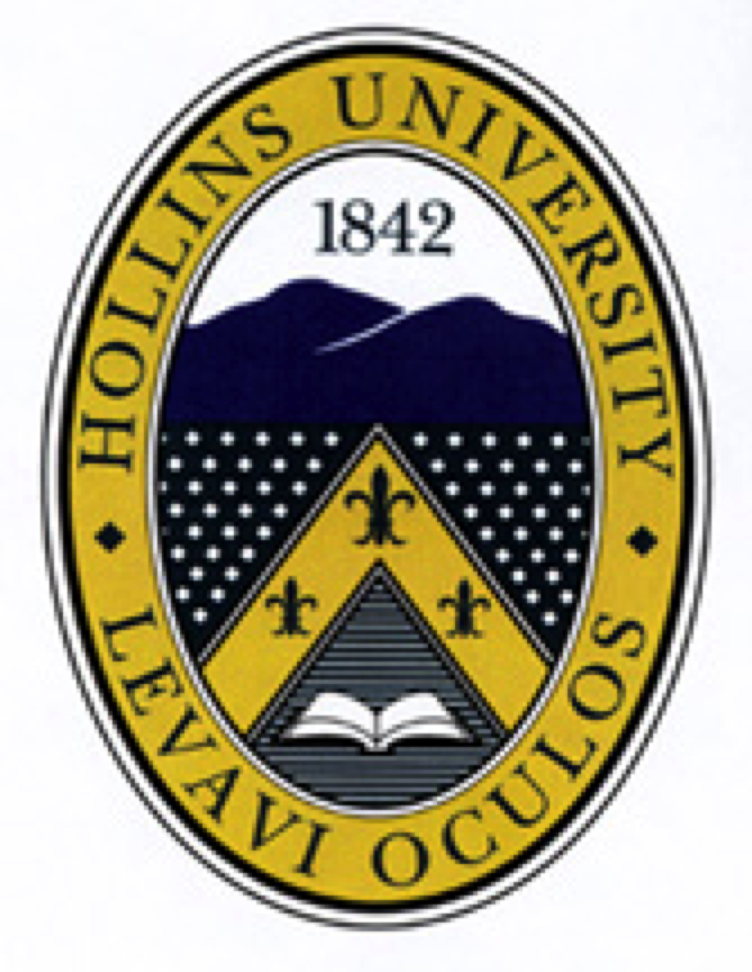 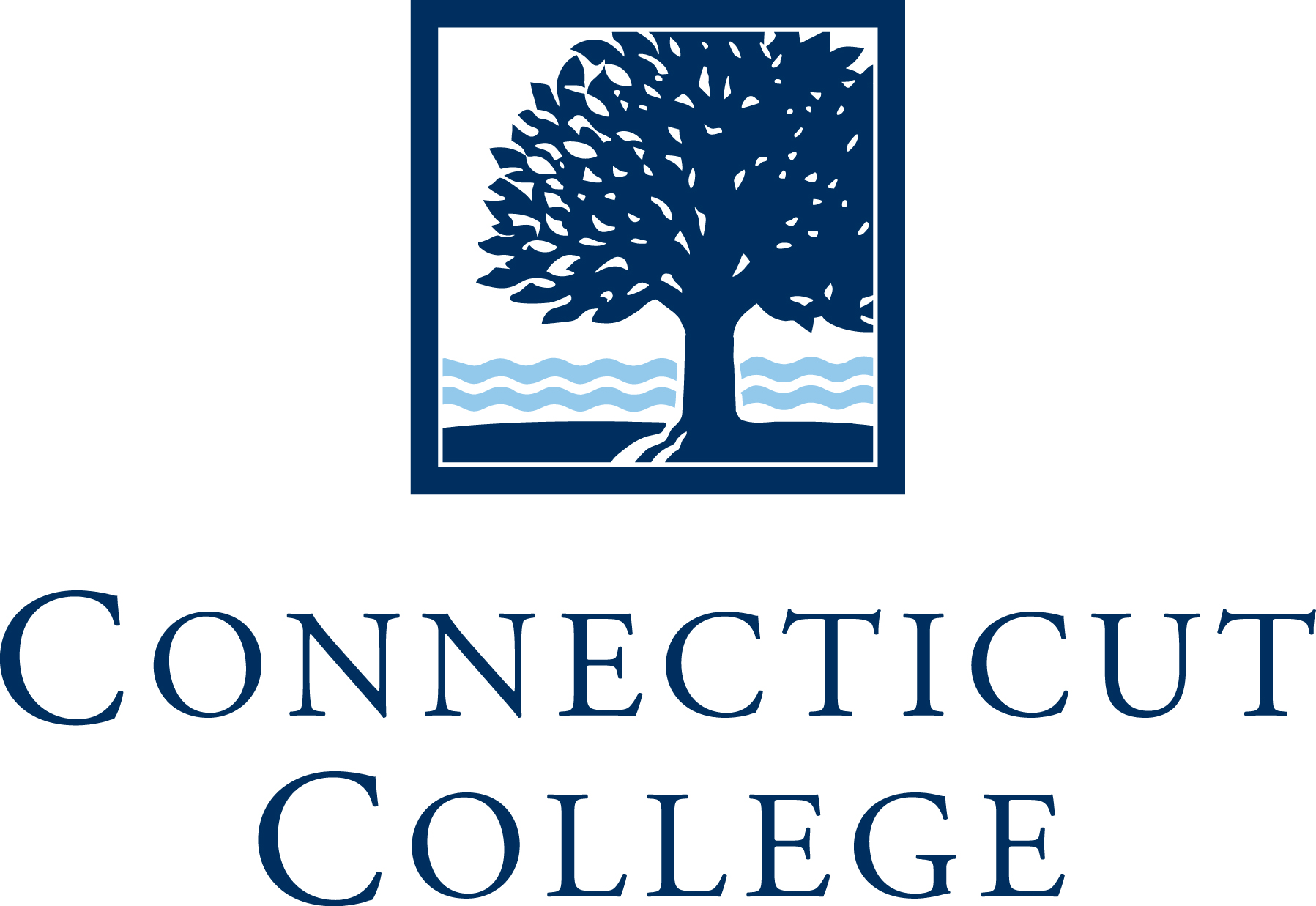 Thermal Reaction Kinetics of 1-Chloro-1,1,2,2-tetrafluoroethane, 2-Chloro-1,1,1,2-tetrafluoroethane, 
1-Chloro-1,1,2,3,3,3-hexafluoropropane and 2-Chloro-1,1,1,3,3,3-hexafluoropropane  Bansi L. Kalra, Dorcas Mudzingwa, Vesper Hubbard, Dept. of Chemistry, Hollins University, Roanoke, VA 24020 David K. Lewis, Dept. of Chemistry, Connecticut College, 270 Mohegan Avenue, New London, CT 06320
Introduction
Principal unimolecular decomposition process for HCFC is 1,2-HX elimination; 
HCl  loss favored over HF loss. 
For HCFCs with an H and a Cl atom on the same C atom a novel mechanism, intramolecular Cl/F exchange between two neighboring C’s followed by the normal 1,2-HX elimination, has been used to explain the production of HCl [Heard, G.L. ; Holmes, B. E. J. Phys. Chem. A 2001, 105, 1622-1625 and a number of others]




No direct calculations of the HCl elimination Arrhenius parameters have been reported.
Reactions Studied  (Set 1)
CF2Cl-CF2H   CF2=CF2 + HCl	           [1]
  (1-CTFE)	(TFE)
CF3-CFClH   CF2=CF2 + HCl	           [2]
  (2-CTFE)	(TFE)
CF2Cl-CF2H   CF3-CFClH	            [3]
  (1-CTFE)          (2-CTFE)

Observations and Conclusions
Major Products from 1- and 2-CTFE: TFE and HCl at 723-1197K
1-CTFE and 2-CTFE not detected  (<1%) in the products of 2-CTFE and 1-CTFE  pyrolysis (up to >30% conversion),respectively.
TFE and HCl produced almost equally rapidly    from 1-CTFE and 2-CTFE Ea[1]=66.7 ± 2.0, Ea[2]=67.3± 1.1 kcal/mol log A[1]= 13.28       ± 0.43; log A[2]=13.48 ±0.25   	
Therefore, F/Cl exchange cannot be the only pathway for TFE and HCl formation  from      2-CTFE
Potential Energy Diagrams
(Provided by Prof. Bert Holmes, UNCA,  Ashville NC)
Chlorofluoroethanes
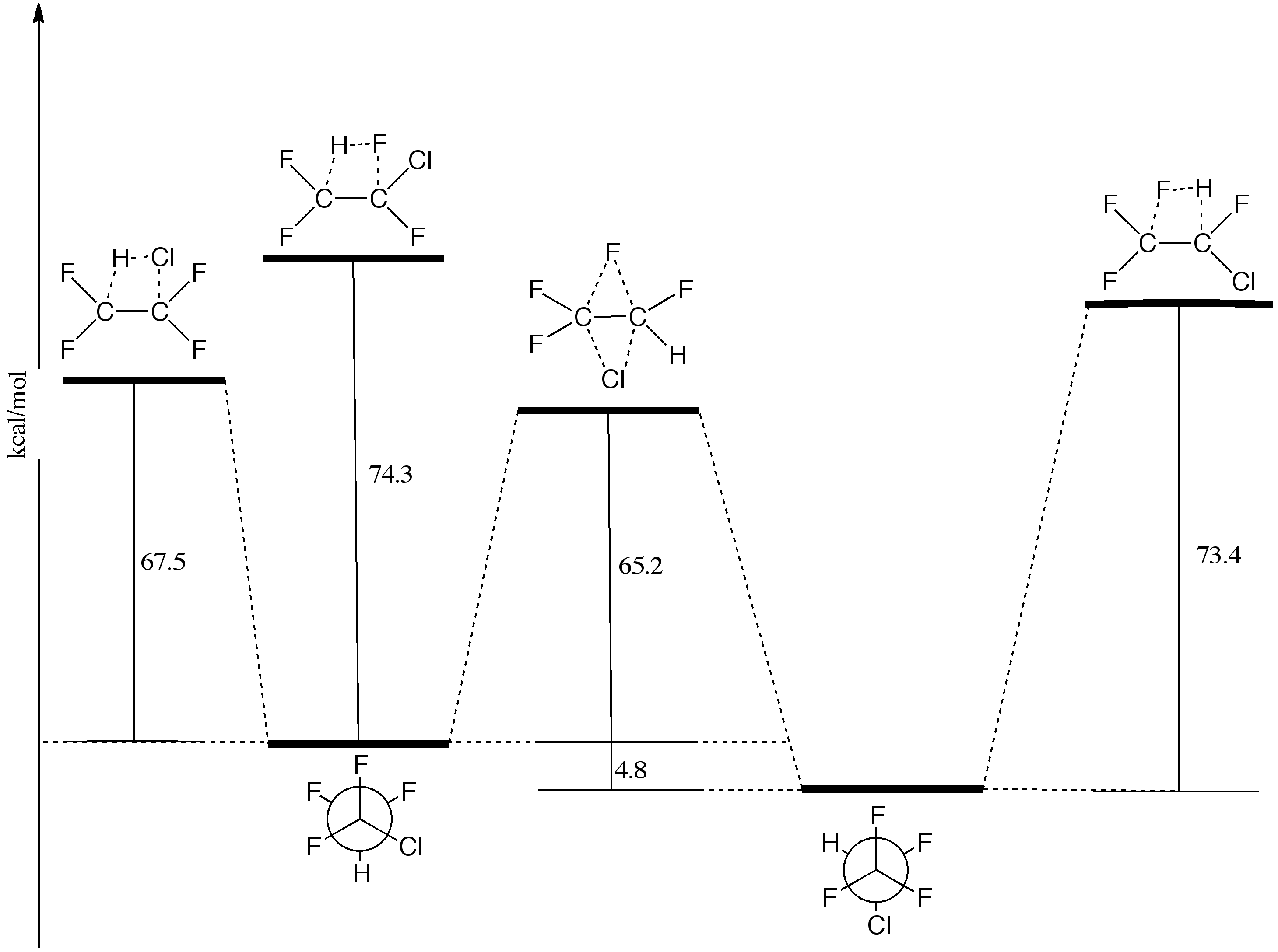 Despite the lower energy barrier 
for the F/Cl exchange  to produce 2-CTFE from 1-CTFE vs HCl elimination, we do not detect the formation of the more stable 2-CTFE
Objectives
Study thermal kinetics of HCl elimination from pairs of isomeric CFHCs, one with H and Cl on the same C-atom, and one with H and Cl attached to two neighboring C atoms
Determine Arrhenius parameters for these HX-elimination reactions
Look for evidence of unimolecular isomerization that would confirm the proposed F/Cl exchange reaction
Techniques used
Shock tube and static reactor for heating samples
GC and MS for product mixture analysis
Chlorofluoropropanes
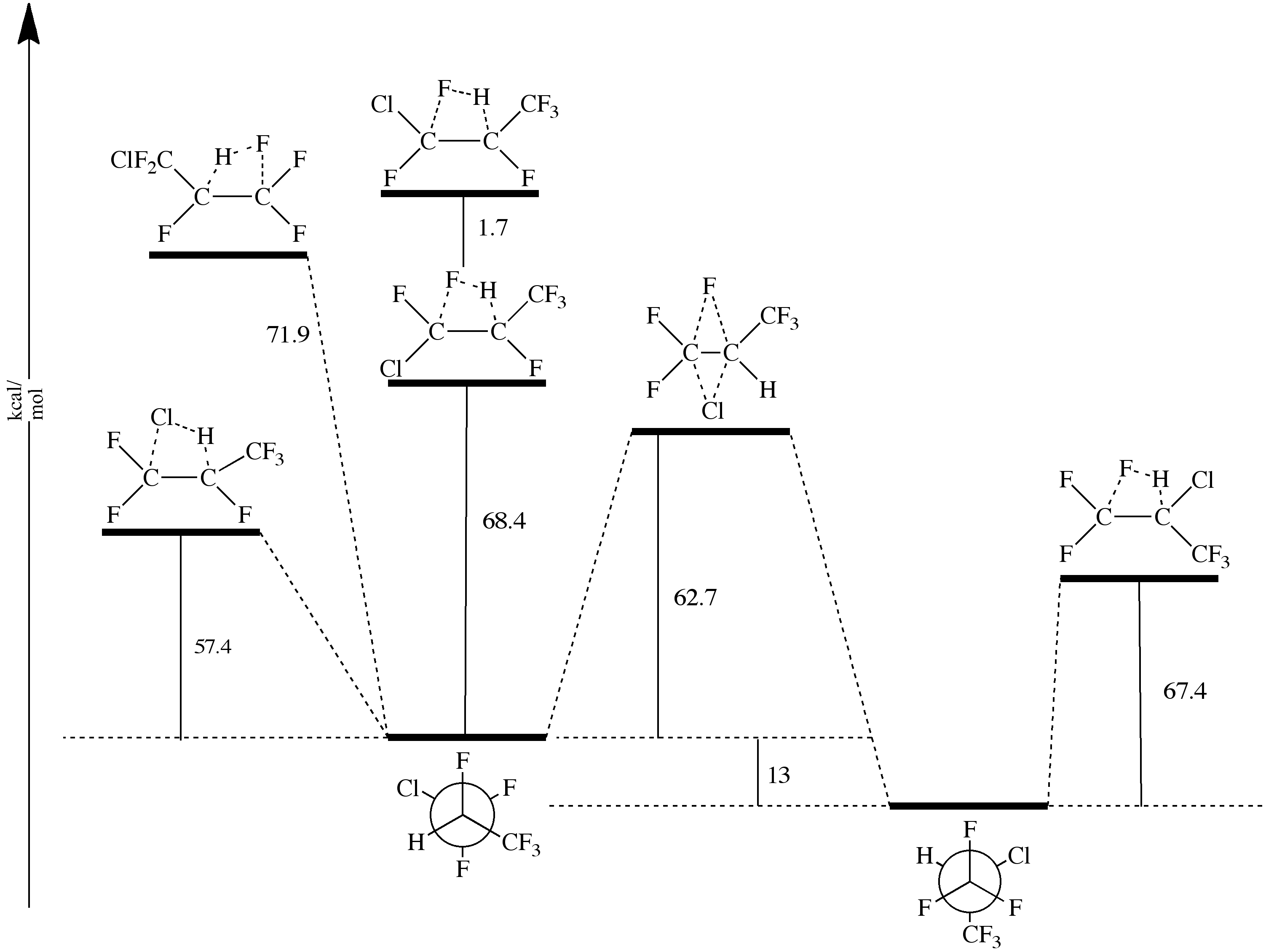 Reactions Studied  (Set 2)
CF2Cl-CFH-CF3   CF2=CF-CF3 + HCl   [4]
  (1-CHFP)	          (HFP)
                     CF3-CClH-CF3 (2-CHFP) [5]
Observations and Conclusions 
Major products: HFP and HCl 
Ea= 66.8 ±1.0 kcal/mol; log A=14.04 ± 0.23.
Absence of  detectable 2-CHFP up to
>20% conversion  leads to the conclusion 
that F/Cl exchange plays a negligible role 
in the elimination of HCl
Acknowledgments
National Science Foundation 
Connecticut College and Hollins University
Large energy barriers for the F/Cl exchange 
  and for HCl elimination inhibit the pyrolysis 
  or isomerization of 2-CHFP.
7th International Conference on Chemical Kinetics at MIT, 10-14 July 2011
[Speaker Notes: 7th International Conference on Chemical Kinetics at MIT, 10-14 July 2011]